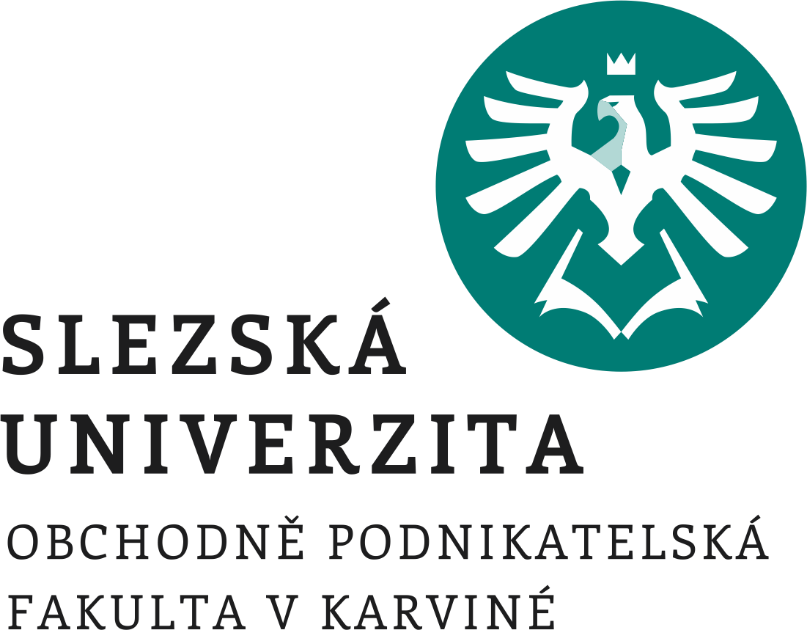 Trade organisationsMarketing
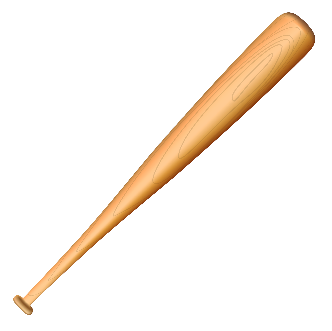 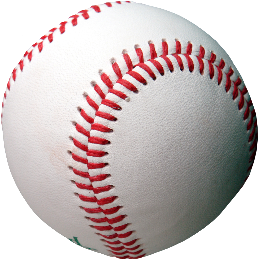 Baseball bat and ball cost 11 €.
Bat cost 10 € more than ball.
How much the ball costs?
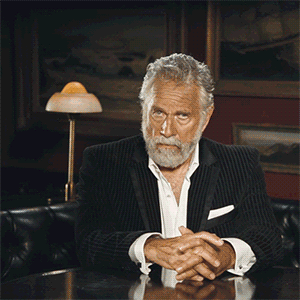 0,5 + 10,5 = 11
1 + 11 = 12
1 €?
Relativity principle
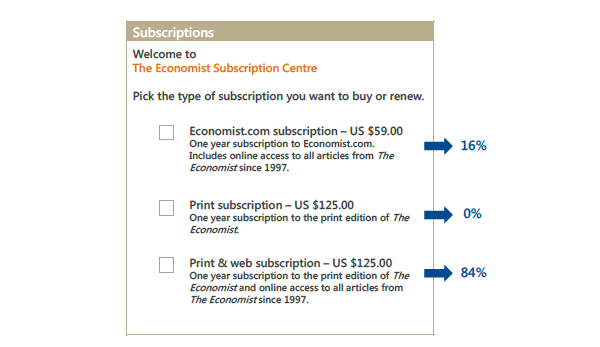 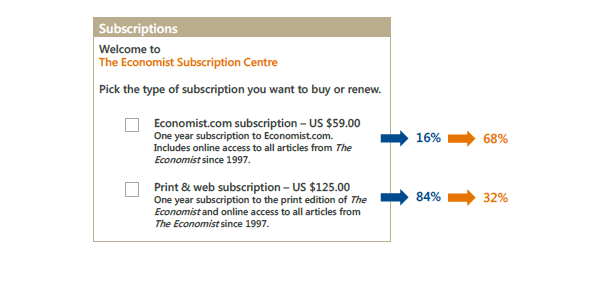 The Economist Subscription problem
Of the original high interest in the $ 125 (84%) printed and online subscription, the only version of interest-only version dropped to just 32%.
An anchor in the form of unnecessary options in the middle affected the overall perception of the offer.
An attractive third option (online + print) not only compared to the other (printed version only), but also with the first variation of online subscription.
Where do you want to travel?
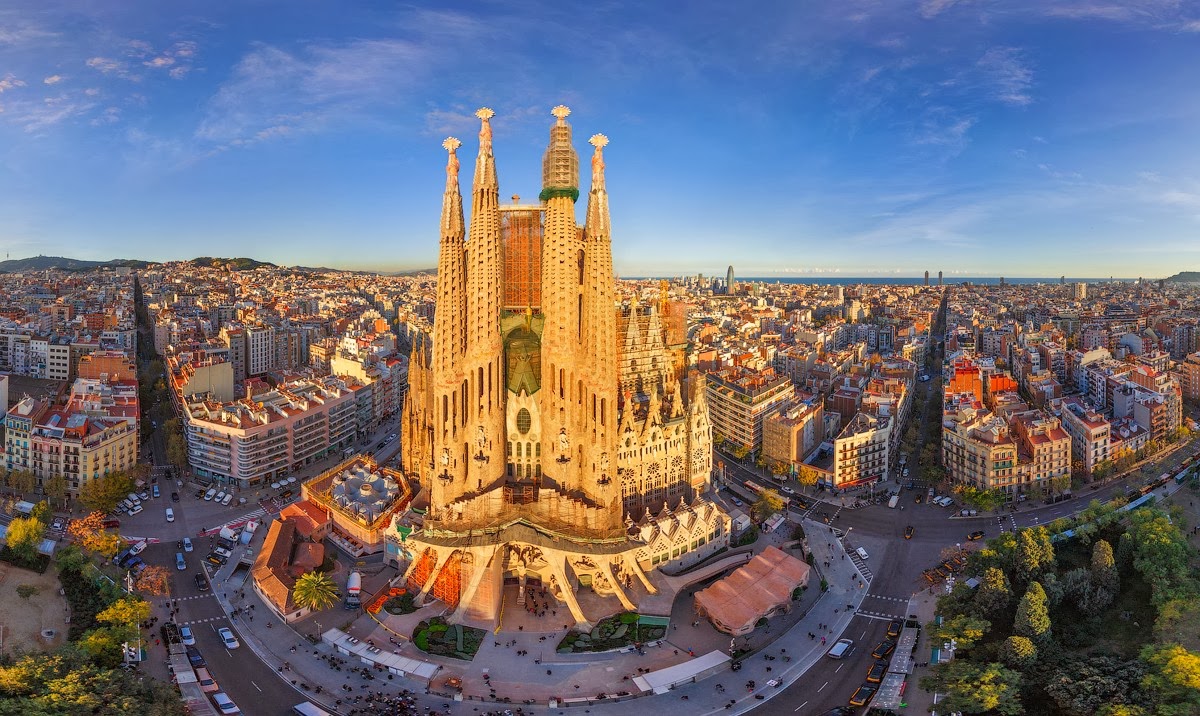 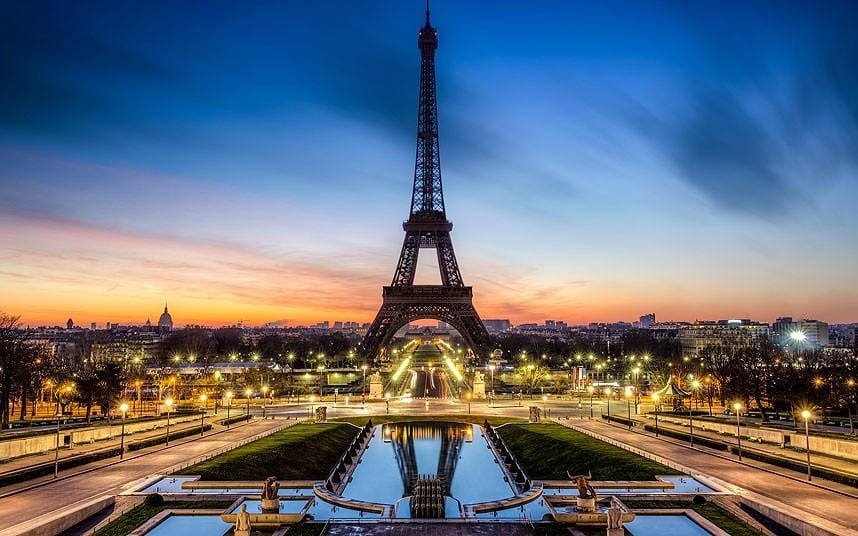 Paris or Barcelona?
Your choice
Trip to Barcelona All-inclusive, free transportation, you have to pay for your morning coffee,
Trip to Barcelona All-inclusive, free transportation, 
Trip to Paris All-inclusive, free transportation, 
2nd choice becomes more attractive compared to 1st choice and even compared to the 3rd one.
Ariely on irationality:
https://www.ted.com/talks/dan_ariely_asks_are_we_in_control_of_our_own_decisions/transcript#t-816260
[Speaker Notes: https://www.ted.com/talks/dan_ariely_asks_are_we_in_control_of_our_own_decisions/transcript#t-816260]
Removing currency denomination increases sales
15,- 
vs 
15,- €
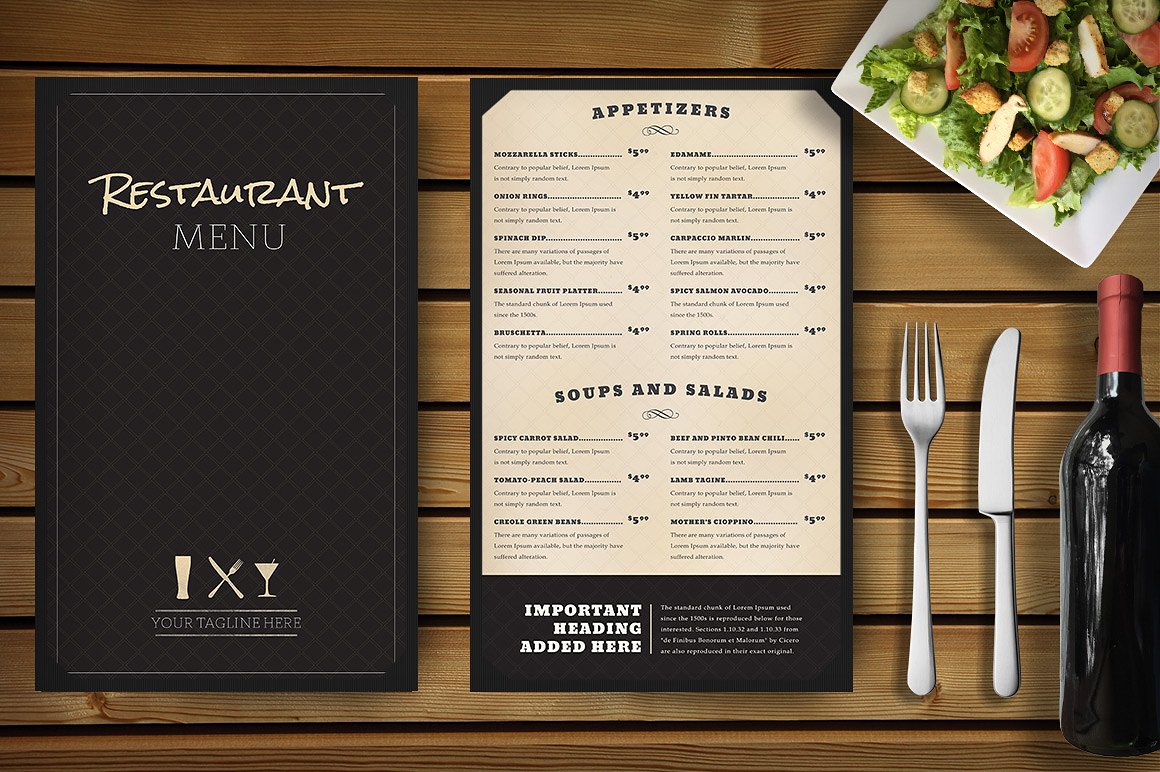 Birthday number price effect
Implicit egotism resulting from consumers' positive self-associations affects their evaluations of product prices.
Increased preference for prices with endings equaling to one’s own birthday date.
Coulter and Grewal (2014)
Commas in price
1345 vs 1,345

11% difference in price perceptions
Fonts in pricing – how to promote price reduction?
Before 100 $ 	Now 79 $
vs
Before 100 $ 	Now 79 $
Consolidated surcharges
584 £
+ 10% tax
+ 3% shipping
584 £
+ 13% tax + shipping
Price effects
Thorstein Veblen 1857 - 1929
Substitution effect
Increase in price = reduction in demand
Veblen effect
Increase in price = Increase in demand
Guttenberg effect
Small increase in price = no change
Radical increase in price = hectic changes
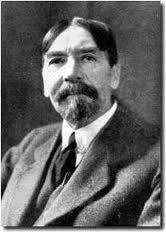 Types of the market and pricing process
B2B - Business to Business
The price is usually determined for each contract in particular.
Part of hard business bargaining.
B2C - Business to customer
Fixed prices for all within the market.
Prices are public and information accessible.
B2G - Business to Government
The price is set in tenders and public contracts.
How to create a pricing strategy
Cost-Oriented Methods
In practice, they are often used.
Costs determine the lower price limit.
It leads to a mismatch between the interests of the customer and the company.
Pricing adjusted to cost.
Competitive methods
Concentration on monitoring and adjustment of competition prices.
Frequent in price leader markets.
Demand-oriented methods
Based on psychological and behavioral processes in consumer decision making.
The price is perceived as part of the customer's decision at the time of purchase.
Price penetration strategy
Penetration or go to market strategy.
It is based on a very low price.
Fast market penetration and market share control.
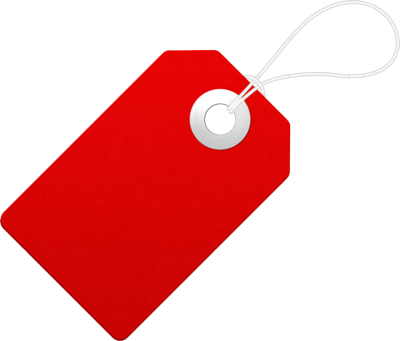 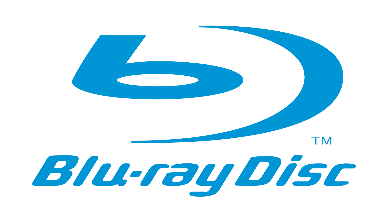 Skimming strategy
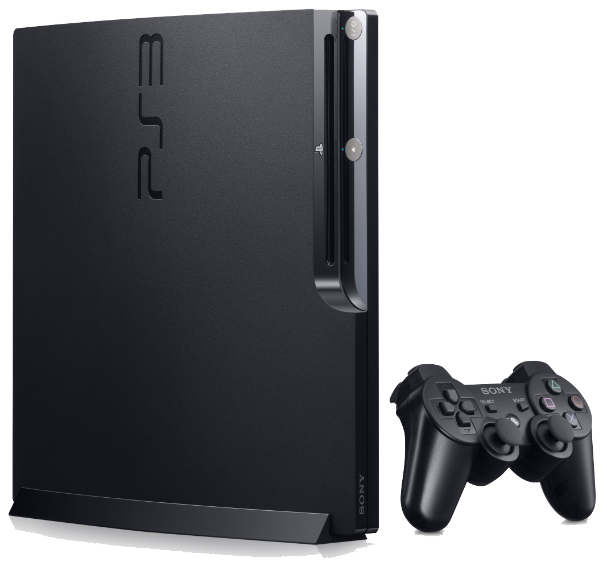 In a short period.
High price on a fairly small market.
New customers adapt to the price.
In a long period.
High profits are likely to attract competition.
The price cut will keep sales at the desired values.
Branded and fashionable goods, technological novelties (gaming consoles, tablets, smartphones).
Premium pricing
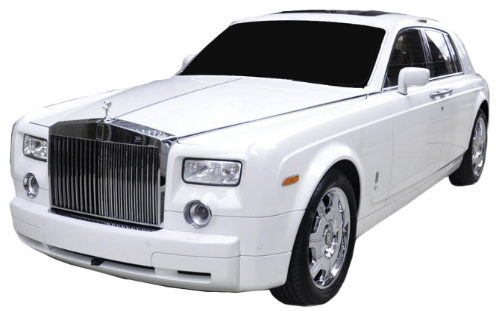 High price throughout the product life cycle.
Decreasing the price would be perceived by customers as a loss of prestige.
Luxury brands (fashion, cars, jewelry, watches).
Premium price assumptions:
The customer believes the goods are good quality.
The product will allow it to reflect the social status of luxury.
The cost of product failure is too high.
Skimming and premium pricing
They are a strategy of high prices.
The use of a high price carries certain assumptions:
The product is unique, patent-protected
Production is difficult
The high price does repels certain customer segments
The market is too small to attract competition
The product requires highly qualified staff
Psychological price development
Consumers perceive mostly the first digit of the price and how many numbers it has. They do not care much about halter items. The meaning of the penny (cent) parts of the price increases with the strength of the currency.
This effect is magnified by the price tags where these items are printed in smaller font (3.98 €).
Prices down to the last cents indicate to the consumer that the goods are sold at the lowest possible price.
The importance of setting the right price increases with the development of Internet servers to compare goods (Heureka.cz, Zbozi.cz).
Psychological price development
Price tactics
Using 1.99 instead of 2
All for XX, -
Monthly payments instead of the total price
Free stuff (X + 1 action)
Deploying high prizes and subsequent "drastic" DISCOUNT
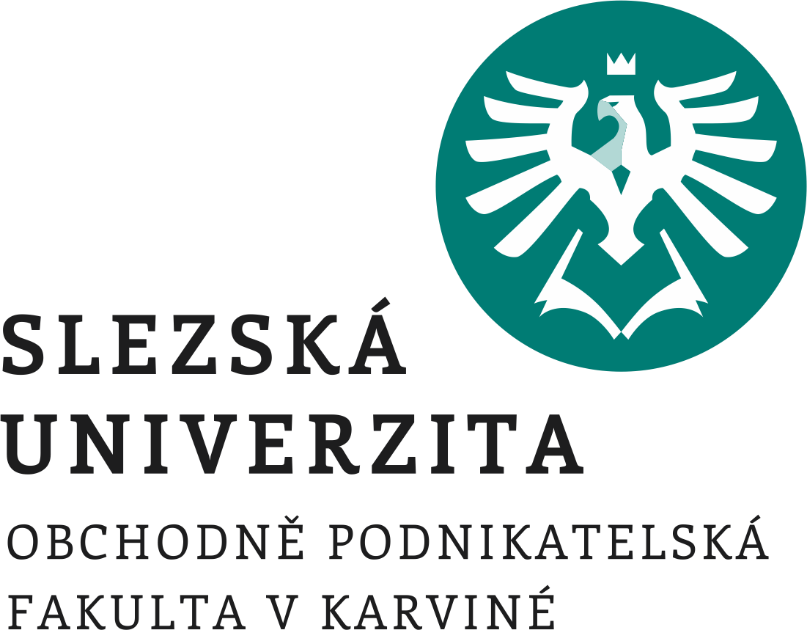 Thank you